La Reforma Educativa en el Estado de México
“Los saberes no son copia de la realidad, son la construcción del ser humano que realiza con sus objetos de aprendizaje su relación con el contexto” 
Carretero, 1993
“Es muy diferente pretender enseñar competencias, a que los educandos aprendan a ser, a pensar, a crear, a innovar y a evolucionar con humanismo y eticidad”
García Salgado / Ponce Talancón, 2016
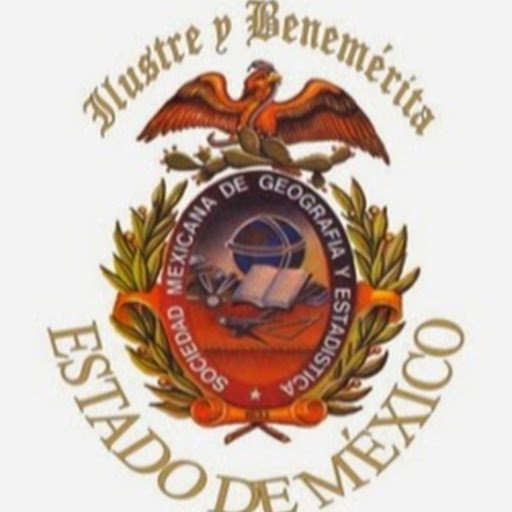 Guía de Contenido
Planteamiento de la Reforma Educativa; Objetivos; Beneficios; Base Legal y Reformas; Avances; Principios; El Modelo Educativo 2016; Ejes Estratégicos del Modelo Educativo; La Reforma Educativa en el Estado de México; Nuevo Modelo Educativo en la UAEM; El Deber Ser del Modelo Educativo; Conceptualización; Tipificación;  Modalidades y Métodos; Referentes Sustantivos; Educación Global-Social; Un Esquema General de Modelo Educativo Institucional; Un Modelo Educativo Integral lo Constituyen Nueve Dimensiones; Valores Esperados del Sistema de Educación en México y Referencias Impresas y en Línea.
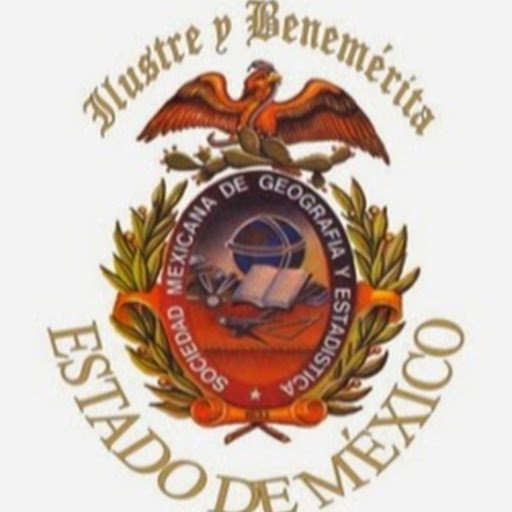 Planteamiento de la Reforma Educativa
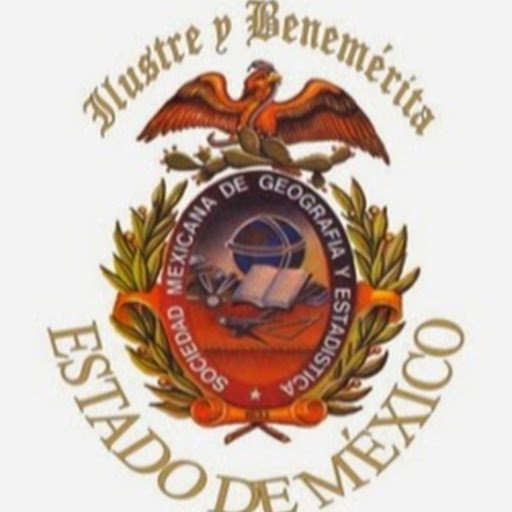 Que las escuelas se constituyan en el centro del sistema educativo, para transformar la relación entre autoridades, maestros, alumnos, padres de familia y la sociedad en general.
Que se fortalezcan las escuelas como condición para asegurar el aprendizaje de los alumnos e impulsar el desarrollo profesional de los maestros.
Que se asegure una educación obligatoria de calidad al alcance de todos los niños y jóvenes del país.  
Que la educación sea gratuita, laica e incluyente y permita avanzar para abatir el rezago y proporcionar a los alumnos una educación integral, para la convivencia armónica y su desarrollo personal y social, adquiriendo herramientas para competir en un mundo globalizado, base del conocimiento y la tecnología.
Que participen autoridades, padres de familia, expertos en educación y la sociedad civil, para consolidar un mejor futuro en un nuevo México más justo y competitivo
Objetivos
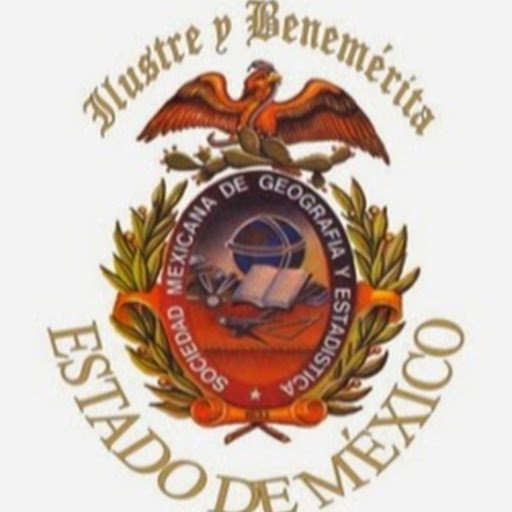 Responder al reclamo social de mejorar la calidad de la educación básica y media superior, mediante la profesionalización de la función docente; el establecimiento de estándares mínimos de funcionamiento de las escuelas; el mejoramiento de los planes y programas de estudio; el fortalecimiento de los programas destinados a mejorar instalaciones, la utilización de las tecnologías de la información y la comunicación; la realización de evaluaciones periódicas de todos los componentes del sistema educativo.
Reducir la desigualdad en el acceso a la educación reforzando los programas que brindan asistencia a las escuelas que se encuentran en zonas con altos niveles de marginación; además de satisfacer a estudiantes con necesidades educativas especiales.
Involucrar a los padres de familia y a la sociedad mexicana en su conjunto en la transformación de la educación por medio de consejos de participación en el ámbito nacional, estatal, municipal y en los planteles educativos, con énfasis en la realización de foros de consulta para la planeación del sistema educativo y las necesidades regionales.
Beneficios
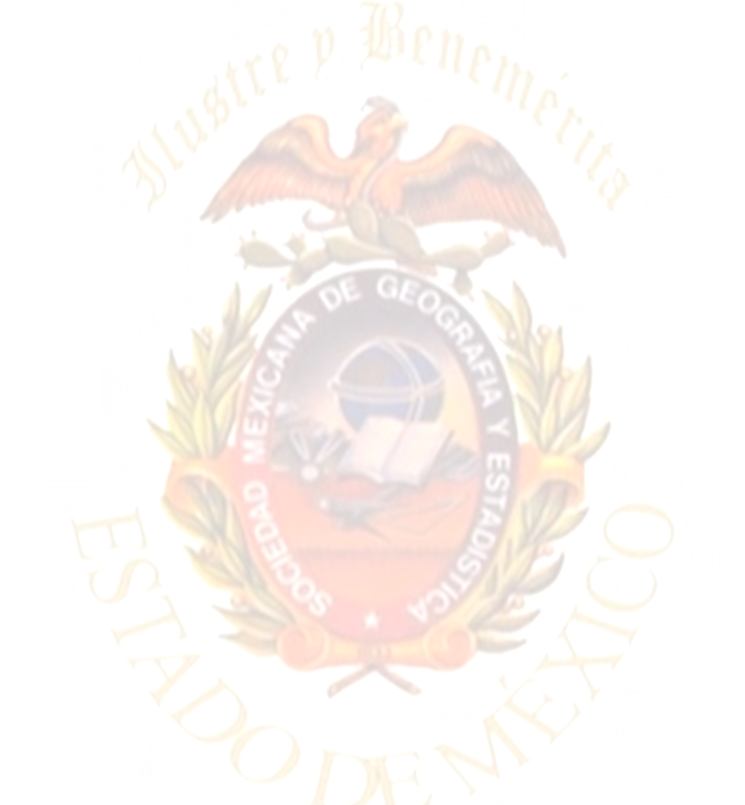 Las escuelas son el centro del sistema educativo y no las oficinas administrativas, aunado al fortalecimiento del Programa Escuelas de Tiempo Completo:
Con la reforma educativa se dota a las escuelas de mayor autonomía de gestión.
La reforma educativa establece estándares mínimos de funcionamiento para que la educación se imparta con calidad.
Base Legal y Reformas
El artículo 3º de la Constitución Política de los Estados Unidos Mexicanos, es categórico al señalar que la educación que imparta el Estado será gratuita. Este mismo precepto es retomado en el artículo 6º de la Ley General de Educación, en el que se establece que la educación que el Estado imparta será gratuita. Asimismo, en su artículo 25, modificado en la Reforma Educativa, señala la obligación de las autoridades educativas de presupuestar los recursos públicos necesarios para que en cada escuela los directivos y padres de familia decidan conjuntamente cómo mejorar las condiciones de la escuela y comprar materiales.
Las reformas y leyes se enfocaron a la Ley General de Educación; Ley General del Servicio Profesional Docente; Ley del Instituto Nacional para la Evaluación de la Educación. Ley General del Servicio Profesional Docente..
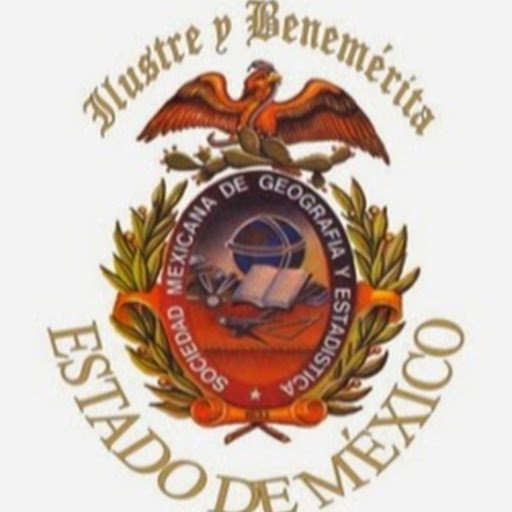 Avances
Se implementó el Sistema de Información y Gestión Educativa.
Se emitieron los Lineamientos del Programa de la Reforma Educativa.
Se apoyó con el mejoramiento de un promedio de 20 mil escuelas.
Funcionaron 15,349 escuelas de tiempo completo.
Se entregaron 240 mil laptops con Internet en Colima, Sonora y Tabasco.
Se crea la Coordinación Nacional del Servicio Profesional Docente.
En educación básica y media superior se sometieron a concurso los puestos de dirección.
Se firmó el Convenio de Automaticidad entre los gobernadores y el (SNTE). 
Se ha incrementado la cobertura en educación media superior y superior.
Se ha incrementado el otorgamiento de becas a los alumnos de educación básica, media superior y superior.
Se efectuaron 18 foros regionales de consulta para la revisión del modelo educativo y recientemente se hizo una invitación general ciudadana para opinar y aportar nuevo conocimiento acerca de dicho modelo.
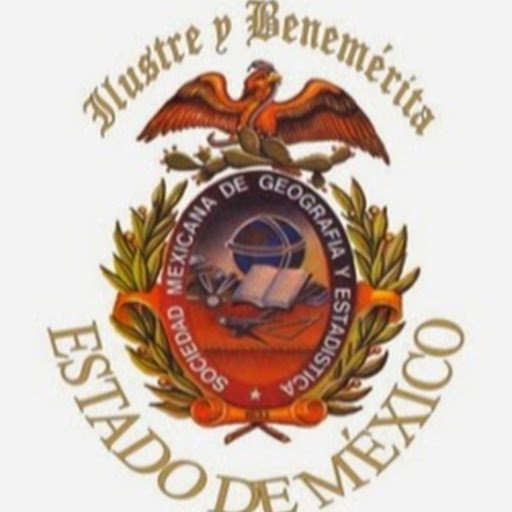 Principios
La educación pública es laica y gratuita y obligatoria correspondiente a los tipos básico y medio superior y superior.
Con la reforma educativa la educación será incluyente, distribuyendo mayores recursos a las zonas más pobres.
La educación pública es gratuita y no se podrá condicionar al pago de ninguna cuota obligatoria de los padres.
Los maestros serán seleccionados para el servicio público educativo, con base en el mérito y en sus capacidades.
Los programas de regularización y formación continua de los maestros serán otorgados gratuitamente por el gobierno.
Las evaluaciones del Instituto Nacional para la Evaluación de la Educación servirán para identificar las fortalezas y debilidades del sistema educativo y mejorar su desempeño.
Se mejorarán las condiciones físicas, materiales y pedagógicas en las escuelas.
Nada debe entorpecer la vida normal de las escuelas y el aprendizaje de los alumnos.
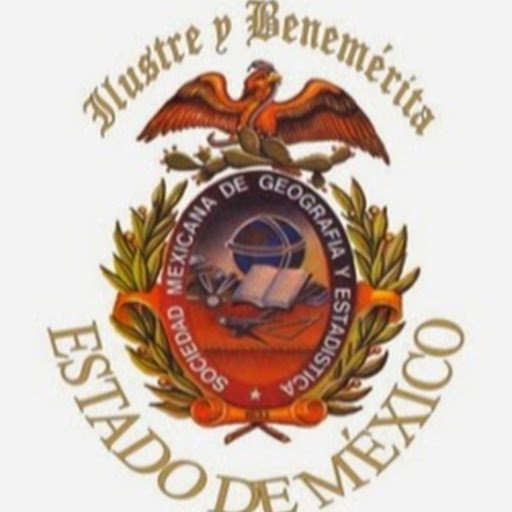 Principios
Los padres de familia son corresponsables de la educación de sus hijos y tienen el derecho y la obligación de organizarse en la formación de los maestros, por lo que se llevará a cabo un plan integral para impulsar, rediseñar y fortalecer a la educación normal.
La reforma educativa se realiza en cada escuela.
Es fundamental para que la educación sea de calidad, otorgue igualdad de oportunidades a los mexicanos y garantice el interés superior de la niñez.
La reforma educativa se propone fortalecer el papel de la educación para reducir las desigualdades sociales.
La sociedad mexicana reconoce y valora la labor del magisterio nacional, en beneficio del desarrollo de nuestro país.
Los procesos de evaluación de los docentes permitirán conocer cuáles son sus necesidades de regularización y formación continua, para mejorar sus capacidades.
Ningún docente con nombramiento definitivo, a la entrada en vigor de la ley, y que la cumpla, será afectado en su derecho al empleo.
Se fortalecerá la autonomía de gestión de todas las escuelas públicas y se disminuirán trámites administrativos, para lograr una mayor jornada dedicada a la enseñanza.
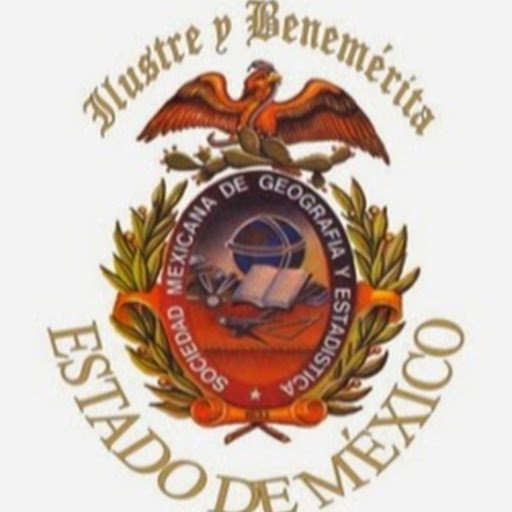 Principios
Se crearán hasta cuarenta mil escuelas de tiempo completo para dedicar más tiempo al desarrollo académico, deportivo y cultural, dotando a las ubicadas en las zonas más pobres de alimentos calientes.
Se vigilará la transparencia y rendición de cuentas sobre el origen y destino de los recursos de las escuelas.
Se realizará una amplia consulta nacional para revisar el modelo educativo.
Todos los sectores público, social y privado, deben participar activamente para que la educación en México sea de mayor calidad y se brinde a todos los niños y jóvenes.
Calidad es que los alumnos tengan mejores maestros y pasen más tiempo en las escuelas.
Los maestros son parte fundamental en la educación y en la capacitación permanente para ser mejores.
La reforma educativa es para que los alumnos aprendan más y mejor.
La educación debe de ser de calidad y con equidad.
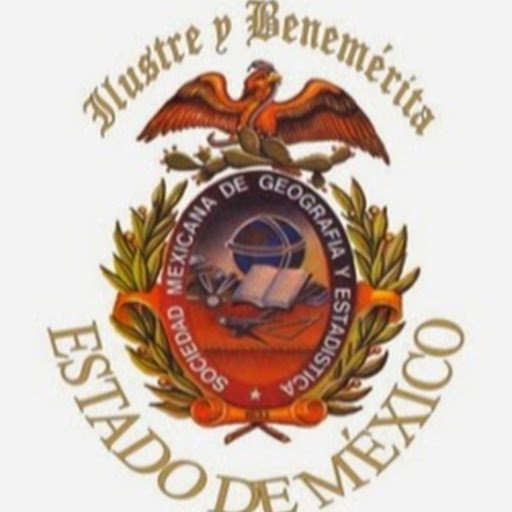 El Modelo Educativo 2016El sustento pedagógico de la reforma educativa
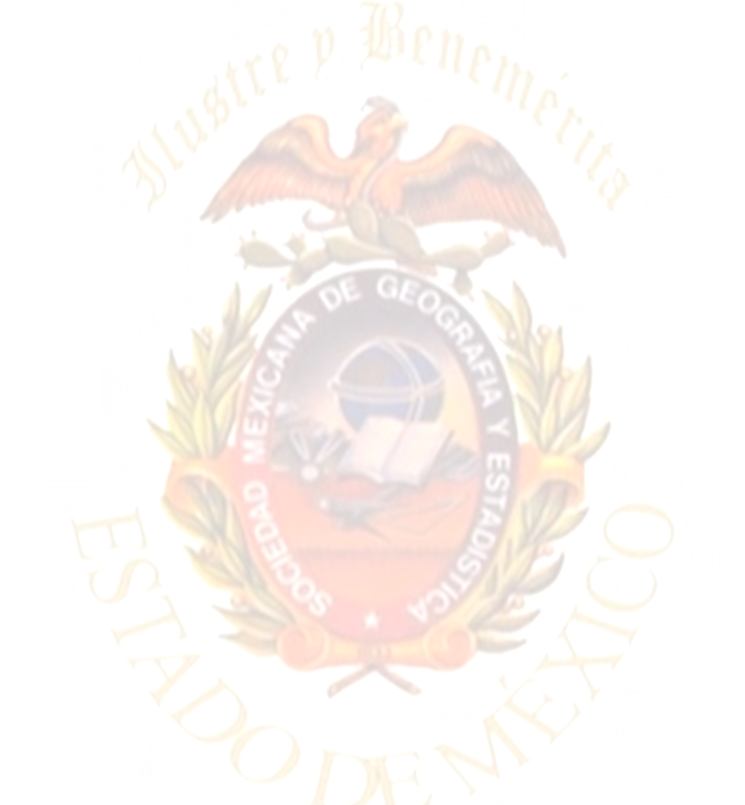 Una de las principales características del sistema educativo ha sido su verticalidad. Cuando el Presidente Álvaro Obregón creó la SEP en 1921, el primer Secretario de Educación Pública, José Vasconcelos, puso en marcha un proyecto educativo que atendiera las necesidades de una población primordialmente rural cuyo analfabetismo era cercano al ochenta por ciento.
Los fines de la educación están establecidos en el Artículo 3º constitucional y se refieren al desarrollo armónico de todas las facultades del ser humano. Es primordial que la educación se proponga formar a los estudiantes en la convicción y capacidades necesarias para contribuir en la construcción de una sociedad más justa e incluyente, respetuosa de la diversidad, atenta y responsable hacia el interés general.
El Modelo Educativo 2016El desarrollo personal y social incluye
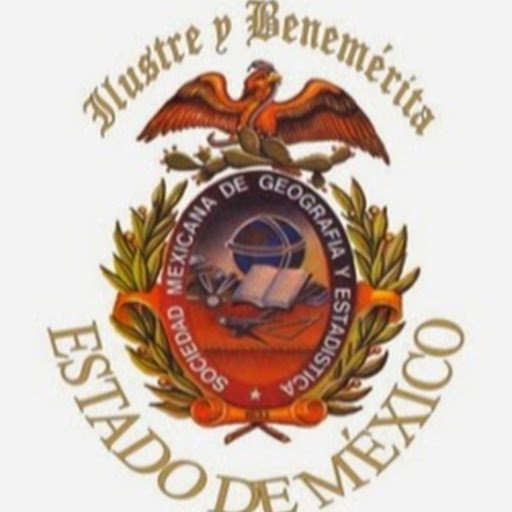 Apertura intelectual: la adaptabilidad, el aprecio por el arte y la cultura, la valoración de la diversidad, la promoción de la igualdad de género, la curiosidad intelectual y el aprendizaje continuo. 
Sentido de la responsabilidad: iniciativa, perseverancia, reflexión sobre los actos propios, integridad, rechazo a todo tipo de discriminación, convivencia pacífica, respeto a la legalidad, cuidado del medio ambiente, actitud ética y ciudadanía. 
Conocimiento de sí mismo: cuidado de la salud, autoestima, conocimiento de las propias debilidades, fortalezas y capacidades como ser humano y manejo de las emociones. 
Trabajo en equipo y colaboración: comunicación, coordinación, empatía, confianza, disposición a servir, solución de conflictos y negociación.
Ejes Estratégicos del Modelo Educativo
La escuela al centro 
(Administración y gestión).
El planteamiento curricular 
(Contenidos de la educación).
Formación y desarrollo profesional docente 
(Confianza en la profesionalización de los maestros).
Inclusión y equidad 
(Igualdad de oportunidades independiente de la procedencia).
La gobernanza del sistema educativo 
(Gobierno centralizado y vertical como principio de autoridad).
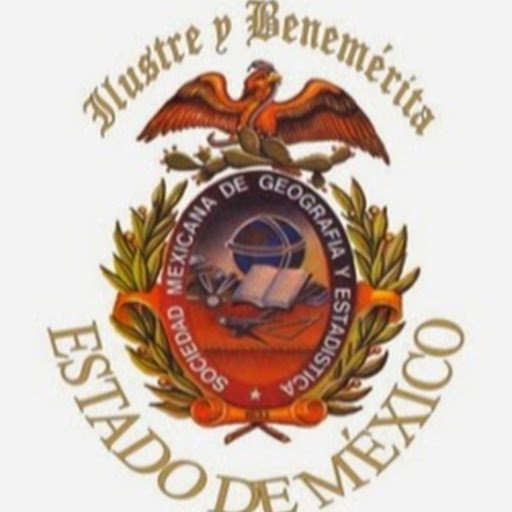 Reforma EducativaSecretaría de Educación del Estado de México
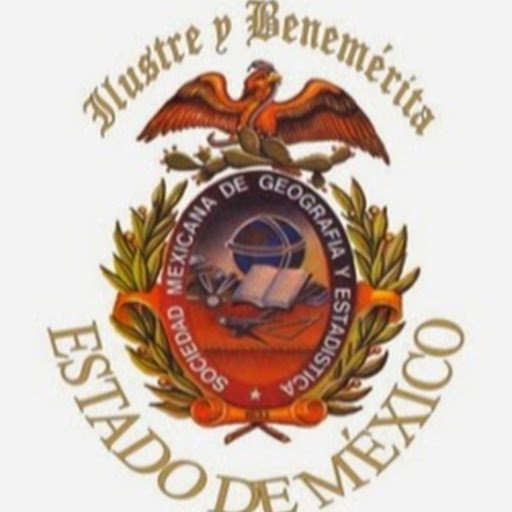 El artículo 19 de la Ley Orgánica de la Administración Pública del Gobierno del Estado de México, establece que para el estudio, planeación y despacho de los asuntos, en los diversos ramos, se auxiliarán al Titular del Ejecutivo, la Secretaría de Educación, entre otras dependencias. 
El artículo 29 de dicha ley establece que la Secretaría de Educación, es el órgano encargado de fijar y ejecutar la política educativa, en la entidad y en su artículo 30 determina que le corresponde el despacho de 37 asuntos, entre los que destacan:
Crear y mantener las escuelas oficiales que dependan directamente del gobierno del Estado y autorizar la creación de las que forman parte de sus organismos descentralizados, con excepción de las instituciones de educación superior autónomas; formular los contenidos regionales de los planes y programas de estudio y educación básica; además de fomentar y vigilar el desarrollo de la investigación científica y tecnológica de la entidad y de promover la creación de centros de investigación, laboratorios, observatorios y, en general, la infraestructura que requiera.
Compromisos Institucionales
Aplicar la Evaluación Diagnóstica del Plan Nacional para la Evaluación de los Aprendizajes (PLANEA), para realimentar al Consejo Técnico Escolar.
Invertir más de 335 millones de pesos del fondo mixto del CONACYT-Gobierno del Estado de México, programa que es parte del Consejo Mexiquense de Ciencia y Tecnología (COMECYT), esto para impulsar Centros de Investigación Estratégicos que ayudan al desarrollo económico de la entidad.
Silvia Manzur, directora general del COMECYT, mencionó que se favorece la formación de capital humano, la ejecución de proyectos de investigación científica y desarrollo tecnológico; además de la creación de la infraestructura científica y tecnológica e interacción entre los actores del sistema estatal de innovación.
Afirmó que los centros de ingeniería y tecnología del plástico, el de manufactura avanzada y logística, de matemáticas aplicadas y cómputo de alto rendimiento del departamento de matemáticas y el Centro para Estudios de Intercambiabilidad de Medicamentos de Uso Veterinario, el laboratorio de diseño en sistemas robotizados y manufactura flexible.mx, son algunos de los centros de investigación que han sido apoyados en la entidad.
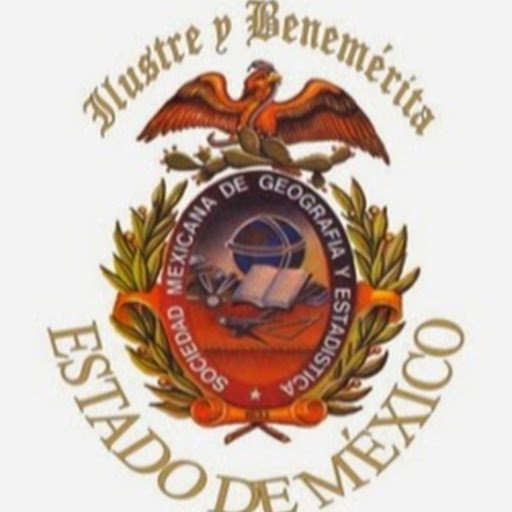 Avances y Realizaciones
Se determinaron los siguientes objetivos fundamentales:
Responder a la exigencia social para fortalecer la educación pública, laica y gratuita.
Asegurar la equidad en el acceso a una educación de calidad.
Fortalecer las capacidades de gestión de la escuela.
Establecer un servicio profesional docente con reglas que respetan los derechos laborales del personal docente.
Propiciar nuevas oportunidades para el desarrollo profesional del personal docente y directivo. 
Sentar las bases para que los elementos del sistema educativo estatal sean evaluados de manera imparcial, objetiva y transparente.
El cumplimiento de los objetivos garantiza los siguientes beneficios:
Una mejora sustancial de la calidad de la educación.
El fortalecimiento de la gratuidad de la educación pública.
La escuela fortalecida y apoyada en el centro de las decisiones fundamentales.
Una evaluación que tiene como ejes el mérito y el reconocimiento de la vocación docente.
Una educación inclusiva que esté al alcance de todos.
El buen uso de los recursos públicos.
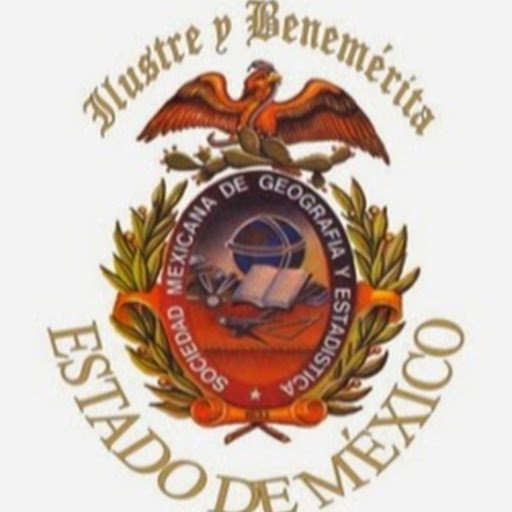 Nuevo Modelo Educativo de la UAEMDra. Martha Díaz Flores y Dr. Enrique Osorio García
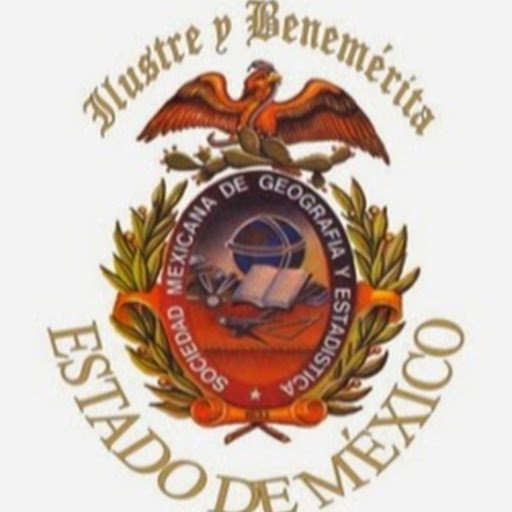 En este trabajo se presenta una revisión del Modelo Institucional de Innovación Curricular de la UAEM (MIIC), partiendo de ¿cómo y por qué se origina?, ¿cuáles son sus características?, ¿cuáles los enfoques educativos que lo sustentan? y principalmente ¿cuál es la importancia del papel del docente en estos enfoques educativos?, para reflexionar si los profesores universitarios cuentan con las competencias docentes deseables para su operación. 
Desafíos: consolidar un modelo educativo flexible, que garantice su actualización permanente y su vinculación con las necesidades del desarrollo regional; impulsar el aprendizaje continuo; fomentar la creatividad y el espíritu emprendedor; promover el dominio de idiomas y el pensamiento lógico; atender a las aspiraciones de los alumnos y los requerimientos del mercado laboral; formar egresados con los conocimientos, las competencias y valores éticos de la profesión elegida y fortalecer las múltiples culturas que conforman la entidad.
Nuevo Modelo Educativo de la UAEMDra. Martha Díaz Flores y Dr. Enrique Osorio García
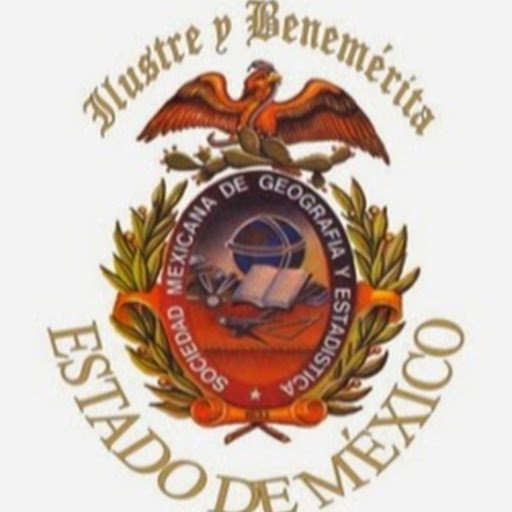 El MIIC, (2003), se detectó la siguiente problemática: prevalencia de carreras y poco crecimiento de nuevas carreras; duración uniforme de estudios; inexistencia de opciones de salidas laterales; aislamiento y autosuficiencia de carreras e instituciones; uniformidad de planes de estudio; formalismo reglamentario y priorización de procesos administrativos; falta de coordinación entre instituciones; métodos pedagógicos tradicionales; desvinculación con necesidades del entorno; formación unidisciplinaria; carencia de trabajo colegiado, reducidos procesos de innovación educativa, concepciones y prácticas evaluativas desvinculadas. 
Las Bases Normativas del MIIC aseguran la articulación equilibrada del saber (conocimientos), el saber hacer (procedimientos) y el saber ser (valores), de modo que la formación propicie un pensamiento crítico y los estudiantes desarrollen la capacidad de solucionar problemas en el contexto teórico disciplinar y en el social (campo real e inserción de la profesión), con una visión inter y transdisciplinaria, para desarrollar estrategias y recuperar al máximo la formación profesional.
Nuevo Modelo Educativo de la UAEMDra. Martha Díaz Flores y Dr. Enrique Osorio García
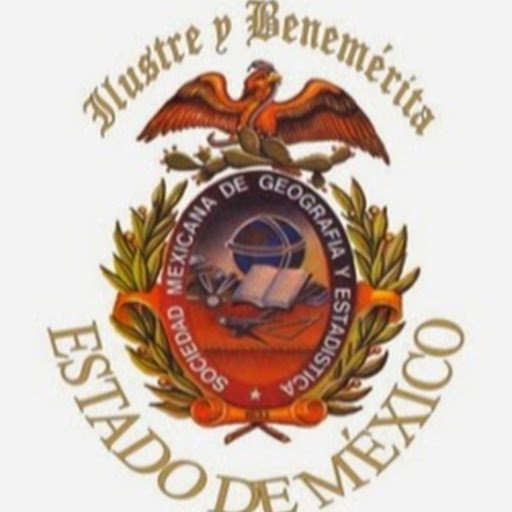 Características Fundamentales (Miranda, 2005)
Son genéricas en razón de que comprenden un proceso de integración del saber acumulado.  
Son relacionales y abiertas dado que se articulan con situaciones concretas de la actuación. 
Son proposicionales asumiendo que derivan de un sustento del saber con sentido. 
Son transferibles en la medida que propician el despliegue de un pensamiento meta crítico y estratégico. 
Son integrativas de atributos complejos de la actuación profesional. 
Son efectivas en la medida de que su valoración supone su manifestación y demostración exitosa en condiciones y tareas particulares de la profesión.
Nuevo Modelo Educativo de la UAEMDra. Martha Díaz Flores y Dr. Enrique Osorio García
Este modelo se desarrolla a partir de seis componentes principales (Moreno, 2005): estructura sistémica del proceso formativo en el nivel profesional, orientación de la formación profesional basada en competencias, modelo de enseñanza y aprendizaje innovador, con enfoque constructivista y por competencias, estructura curricular basada en núcleos de formación, actos académicos expresados en créditos, sistema de seguimiento y evaluación.
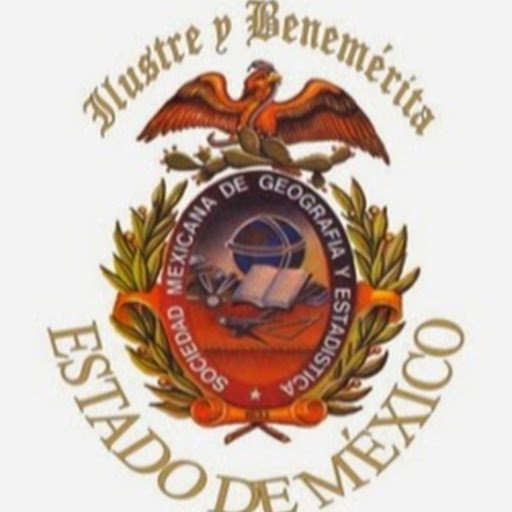 El Deber Ser del Modelo Educativo
Un referente fundamental para la construcción del modelo educativo en el contexto de la Reforma Educativa de México, tiene como base los objetos de aprendizaje utilizados en los planes y programas de estudio, en los niveles de educación del sistema nacional, regional y local del país y su vertiente internacional. 
Destacan las ciencias en gestión del conocimiento, en creatividad e innovación, sustentado en los autores: Paulo Freire, Edgar Morin, Peter Senge, Nonaka y Takeuchi y del fundador de la gestión del conocimiento Peter Drucker. Se especifican cinco desafíos: 
Estar consciente del aprendizaje; 
Es multidisciplinario, multi-referenciado y transversal; 
Predomina la conducta colaborativa; 
Existe articulación del conocimiento y, 
Gestión del conocimiento para la creatividad, innovación y el desarrollo.
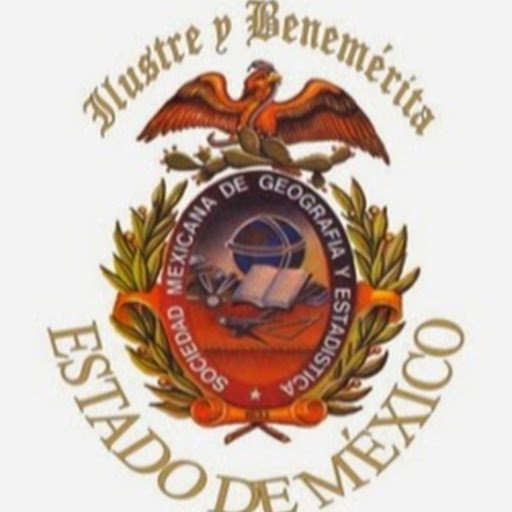 El Deber Ser del Modelo Educativo
Considerando que el modelo educativo se centra en el aprendizaje, la participación es colaborativa del cuerpo académico, del grupo de investigadores, de los estudiantes y de las autoridades quienes se constituyen en comunidad, para intervenir profesionalmente, en forma pertinente, oportuna y ética en: 
Opiniones derivadas del material didáctico suministrado; 
Análisis de conceptos y principios expuestos en clase; 
Síntesis de contenidos de lecturas y elaboración de mapas y redes conceptuales;
Diálogos, debates y reflexiones articuladas con estudios e investigaciones;
Exposición de antologías, ensayos, artículos en forma individual y grupal; 
Interacción con la plataforma virtual educativa institucional y, 
Análisis de experiencias de aprendizaje.
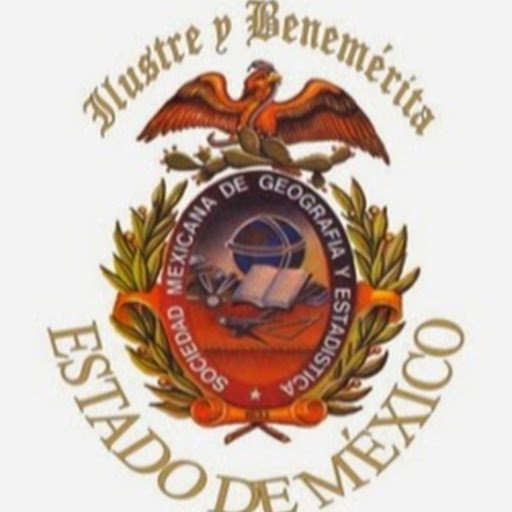 El Deber Ser del Modelo Educativo
Para cumplir con las expectativas destacan las siguientes acciones 
Orientación basada en una educación de propósito general y de propósito específico con ideas y reflexiones colectivas; 
Impulso a la epistemología de la complejidad en todas las unidades de aprendizaje de los programas de estudio; 
Fomento del uso de las tecnologías de la información y comunicación para crear grupos de trabajo orientados al aprendizaje colaborativo y sistémico aplicado a la construcción de modelos; 
Provocar la imaginación para la creación e innovación en las disciplinas administrativas, sociales, económicas, políticas, tecnológicas, agropecuarias, de salud, ingenierías y humanas, con el apoyo y adquisición de nuevos conocimientos, habilidades, destreza y actitudes, para observar y alcanzar las oportunidades como estudiante y lograr el desarrollo integral y consolidado.
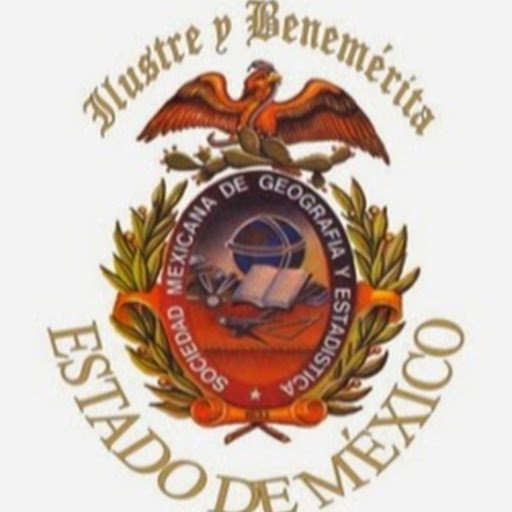 El Deber Ser del Modelo Educativo
Un modelo educativo sintetiza el ser y quehacer de la institución, en el marco de sus responsabilidades y finalidades sociales, sustentadas en la filosofía propia de una entidad jurídica específica, cuya orientación vital es la formación integral de sus estudiantes y la contribución, 
Es la oportunidad de ser, para que sus egresados logren una mejor condición de vida; que la institución asegure los servicios educativos integrales, evidencie  atributos que, como el reconocimiento y su validación, prevalezca la innovación y la existencia de ambientes de aprendizaje de motivación y vanguardia, representen una opción con alto valor agregado en el concierto de las unidades educativas y la premisa principal como unidad de estudio que se constituya en una organización académica socialmente responsable y comprometida.
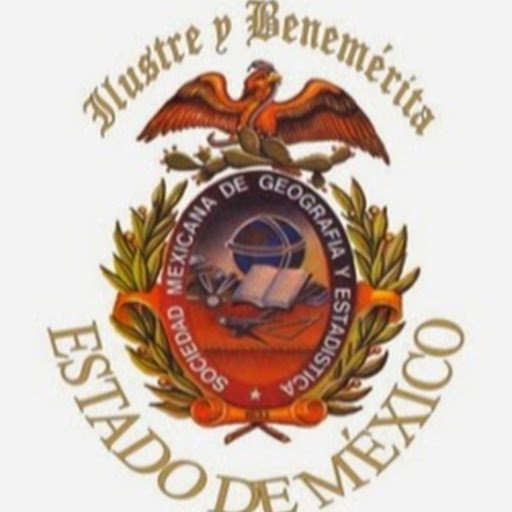 El Deber Ser del Modelo Educativo
El modelo educativo de toda institución es una representación de la realidad deseada, factible y viable a la que se aspira, ya que en él confluyen: 
Su ideario, génesis y cultura, su concepción de la educación y la forma como realiza los procesos para llevarlo a cabo; 
El modo y los medios para realizarlo; 
El conjunto de sus normas y el sentido y forma que adopta para conducir las relaciones con la comunidad de aprendizaje y el entorno; 
Integrar con perspectiva expresada en la visión, misión, valores y en los principios y condiciones en los que se basa su quehacer para conformar lo que distingue a la institución educativa.
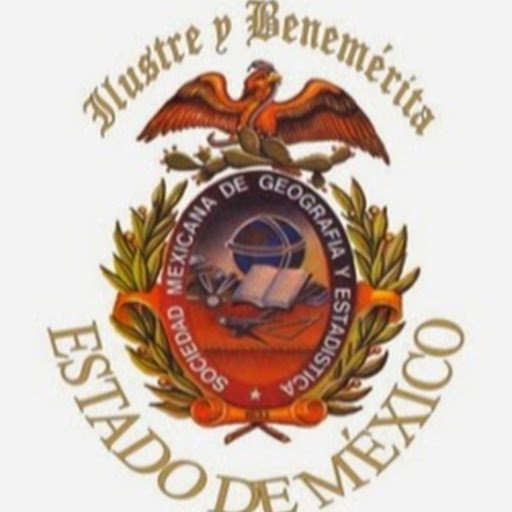 El Deber Ser del Modelo Educativo
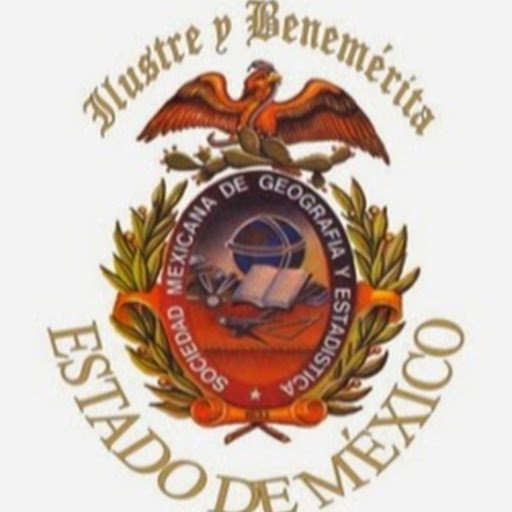 El modelo educativo postula como distinción ante otras opciones de aprendizaje, el valor agregado que se integre a los programas oficiales como son: 
El enfoque pedagógico para la creación, innovación y pensamiento; 
La necesidad de acentuar el proceso de desarrollo intelectual de los estudiantes;
Énfasis en el aprendizaje que a la enseñanza; 
Conciencia y seguridad de estar formando docentes e investigadores;  
Todo ello bajo la concepción de las diez dimensiones del modelo educativo que comprenden los aspectos: filosófico; sociológico; antropológico; pedagógico; psicológico; normativo; político; económico; alcance institucional y social; además de integrar en su conjunto el quehacer y razón de ser de la educación.
El Deber Ser del Modelo Educativo
El modelo educativo contiene un apartado de evaluación, control, seguimiento e impacto institucional, porque en las organizaciones, sin importar su cometido y orientación o complejidad, requieren de la realización de una comprobación en el cumplimiento del objeto de su existencia y perspectiva de visión, misión y valores, como fue planeado y programado, en su contenido, tiempo y forma con los recursos comprometidos para obtener resultados de beneficio institucional y alcance social.

Destaca la manera como se implante, su operación, los principios y criterios que la rigen, normas, instrumentos, procedimientos, órganos administrativos, personas que intervienen y los juicios que al respecto se emiten, para conformar un sistema formal de evaluación y de autoevaluación para efecto de seguimiento.
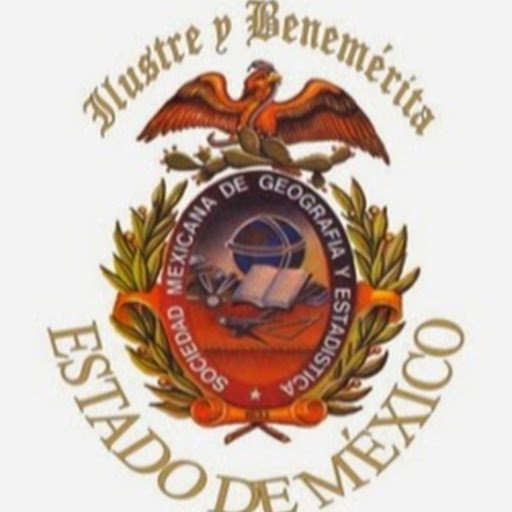 El Deber Ser del Modelo Educativo
La evaluación es un medio para identificar y explicar las relaciones internas y externas del modelo educativo para la investigación, creatividad, innovación y el desarrollo del sistema, en el contexto del proceso que debe realizarse sistemáticamente a la luz de la actitud evaluadora que, en primer término producirá el enfoque de análisis y la orientación de la naturaleza de la institución educativa de que se trate y de los fines por alcanzar. Un proceso integral de evaluación global ha de lograr respuestas objetivas a cuestiones importantes como son las siguientes:
¿En qué consiste la pertinencia alcanzada en el modelo educativo?
¿Cómo se ha fortalecido la imagen de la comunidad interna y externa de instituciones educativas?
¿Por qué el modelo educativo es competitivo en estudios que ofrecen otros países en el mundo?
¿Cómo se encuentran articuladas dentro del modelo educativo las funciones sustantivas de docencia, investigación, difusión y extensión de la cultura, de vinculación e integración social? 
¿Cómo se implantan en las sesiones-clase en respuesta a los objetos de aprendizaje?
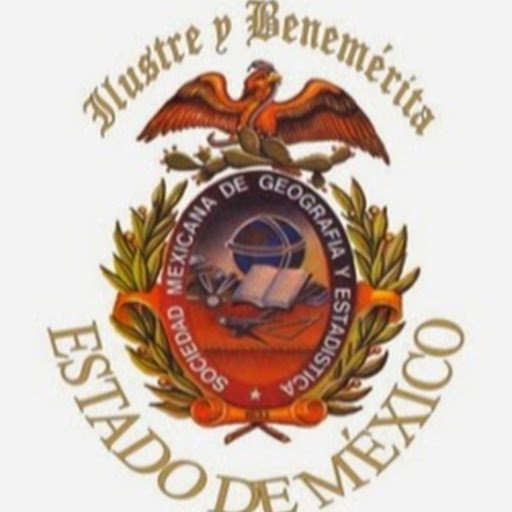 El Deber Ser del Modelo Educativo
¿Cuáles son los atributos a validar con el grupo de investigadores y académicos?
¿Cuál es el nivel promedio de estudios en que se encuentran las entidades de la República, del propio sistema nacional y global?
¿Cuál es el equipamiento y utilización de aulas, bibliotecas, laboratorios, talleres y aulas de cómputo y de videoconferencias?
¿Cómo es la educación bilingüe reconocida con enfoque y aplicación global? 
¿Cómo se encuentran integrados y armonizados para la operación los sistemas de planeación, gestión y evaluación?
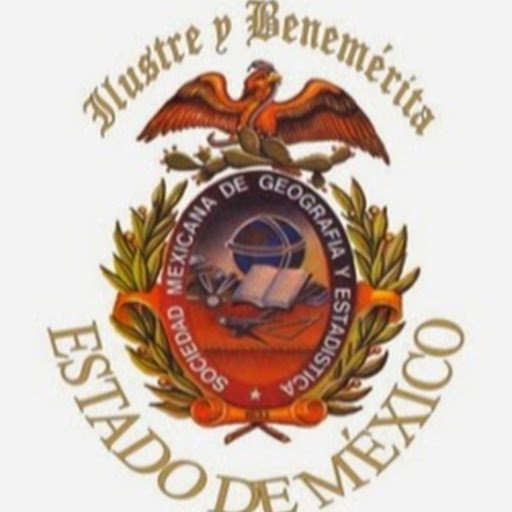 El Deber Ser del Modelo Educativo
¿Cómo se evalúan los cuerpos colegiados y su funcionalidad; además de la estructura y sus procesos de reconocimiento?
¿Cómo son los sistemas, medios de información y prácticas en materia de comunicación con la comunidad interna y externa?
¿Por qué los egresados deben forman parte de la comunidad de su institución educativa y del sistema? 
¿Por qué los investigadores y académicos jubilados deben forman parte de la comunidad de su institución educativa? 
¿Cuál es el sentir de la comunidad educativa institucional cuando forma parte del proceso de aprendizaje?
¿Por qué conviene obtener por lo menos un diagnóstico de los cuatro factores del FODA.
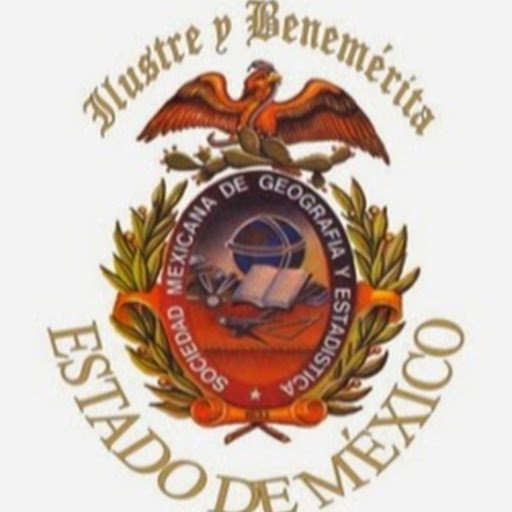 Conceptualización del Modelo Educativo
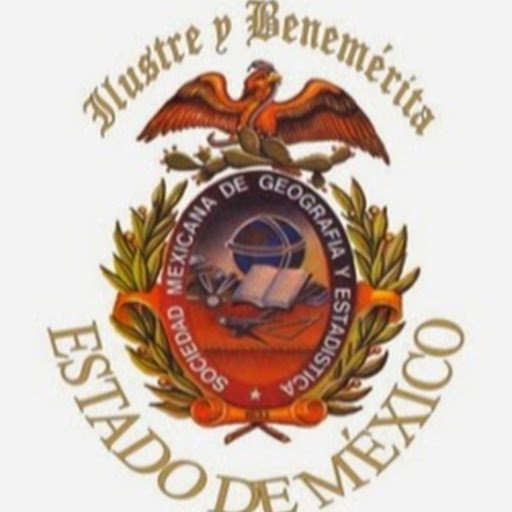 Es un factor de fortaleza en los planes y programas de estudio por niveles.
Es el ser y deber ser de la educación.
Es una responsabilidad y compromiso de las instituciones públicas y privadas contar con un modelo educativo congruente con los objetos de aprendizaje.
Es identidad; rumbo; sentido; estructura; cohesión; evaluación y desarrollo social global.
Es sensible a las necesidades sociales actuales y a las tendencias del ser humano.
Conceptualización del Modelo Educativo
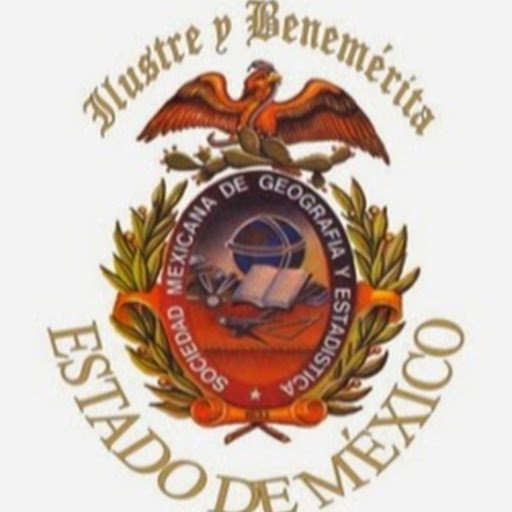 Es autocrítico por razones de investigación para la creación, innovación y educación.
Es la armonía aprendizaje-investigación-pensamiento-valores.
En México las instituciones de educación básica, media superior, superior y de posgrado, generalmente no cuentan con su modelo educativo.
El modelo educativo es implícito, porque comprende la gestión, es aleatorio, protagonista y su carácter es emotivo y evolutivo.
El modelo educativo es también explícito, porque presenta acciones sistémicas, es consistente, participativo, reflexivo y profesional.
Conceptualización del Modelo Educativo
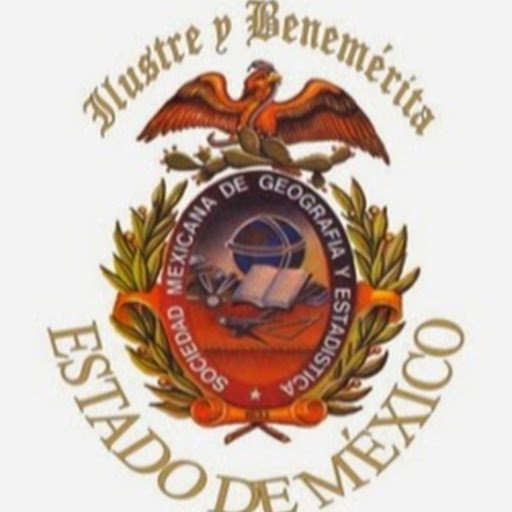 El modelo educativo es una norma y es la representación de una realidad deseada por la población y la institución.
Es una guía metodológica para cumplir con funciones de regulación o de dirección; sustantivas o técnicas y adjetivas o de gestión en administración.
El modelo educativo impacta favorablemente en la implantación de los programas académicos; en los atributos del cuerpo académico y de investigadores; en el papel de los estudiantes; en el equipamiento de la institución educativa; en su nivel de gobierno y en la vinculación con los entornos de cada sistema y red de estudios y su concepto global.
El modelo educativo representa parte del diseño institucional sustantivo, porque se fundamenta en diagnósticos diferenciales e integrales de vida académica e investigativa; en contextos de estudio de gran visión; estudios de pertinencia, factibilidad y viabilidad y de beneficio social.
El modelo educativo hace referencia a las tendencias de la educación superior y posgrado en México y en el mundo, relacionadas con la investigación e innovación para el desarrollo de nuevas profesiones y de modalidades de aprendizaje de base tecnológica y de orientación hacia la transformación y mejora permanente (mixta o “b-learning”).
Tipificación del Modelo Educativo
Consiste en centrar el esfuerzo educativo en el aprendizaje no en la enseñanza. Prevalece la formación integral de los estudiantes, para el desarrollo intelectual y de pensamiento y para ser tipificado como intangible, sistémico y orientado a lo siguiente aspectos:
Trabajo en equipo para el análisis y discusión de problemas y toma de decisiones.
Análisis de la información local, regional, nacional e internacional.
Liderazgo centrado en la persona, en la tarea y en los resultados.
La solidaridad social y la axiología.
La comunicación y los lenguajes entre los que destacan: la informática, el español, el inglés, entre otros idiomas extranjeros y el conocimiento cuantitativo.
El manejo expedito e intensivo de las NTIC.
Asegurar la consistencia del conocimiento entre los niveles de estudio: básica y media superior para escalar a los niveles de licenciatura, especialidad, maestría, doctorado y posdoctorado, a partir de la generación y actualización constante de reservorios de conocimiento, que son de propiedad intelectual de la comunidad de aprendizaje.
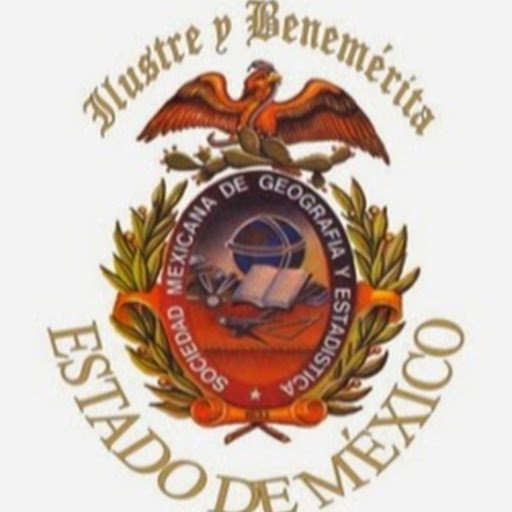 Tipificación del Modelo Educativo
Conferir al aprendizaje el enfoque transdisciplinario.
Implantar estrategias para la metacognición y el aprendizaje significativo permanente, con apertura a los diversos enfoques pedagógicos, como el constructivismo y el aprendizaje cooperativo.
Instrumentar las opciones de apoyo y mayor cobertura que significa la educación mixta.
Fomentar el tránsito de estudiantes entre programas académicos y modalidades para cursarlos.
Posibilitar las estrategias de inserción laboral inmediata.
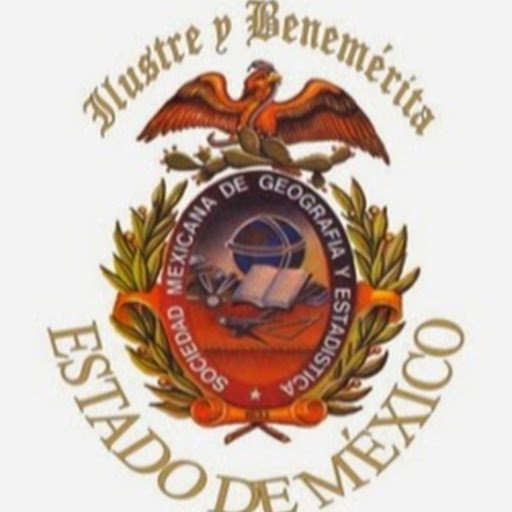 Tipificación del Modelo Educativo
Lograr la eficiencia terminal al 100%.
Lograr el reconocimiento oficial como investigadores y la acreditación de programas académicos.
Lograr que el personal académico (docente- investigador extensionista y vinculador), funja como inductor-facilitador y sea polivalente del aprendizaje, abandonando el papel de intermediario entre el conocimiento y el alumno.
Desarrollo de la investigación sistemática relacionada con la evaluación del impacto social de la institución educativa y con ello de sus egresados.
Asegurar que el personal académico y los alumnos, sean participantes activos en procesos dinámicos, dialécticos, racionales y consistentes de intercomunicación e interdependencia.
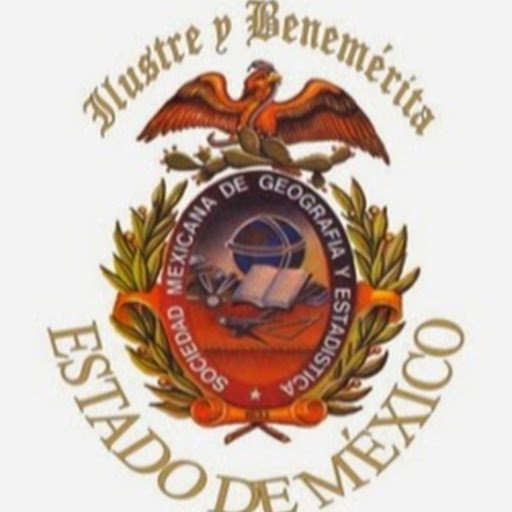 Modalidades y Métodos
Principales cambios que han transformado el quehacer de la educación:

Evolucionar del “e” learning al “b” learning.
Aprendizaje basado en  problemas.
Aprendizaje orientado a proyectos.
Evolucionar del estudio de casos a experiencias de aprendizaje.
Aprendizaje cooperativo de integración.
Aprendizaje colaborativo (autogestión).
Aprendizaje innovador basado en la creatividad.
Aprendizaje adaptativo.
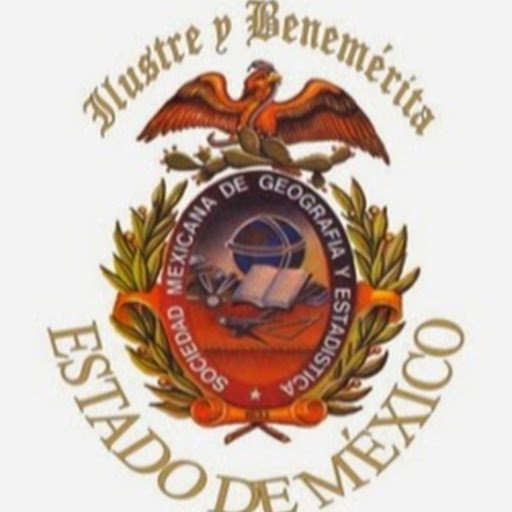 Modalidades y Métodos
La pirámide de aprendizaje y tasa de retención (Bales, 1996), EDINEB, afirma que los procesos de aprendizaje están en función de la modalidad y estrategia didáctica utilizada; es decir, que varían de manera significativa los porcentajes de la adquisición: 

Lección 5%; 
Lectura 10%; 
Audiovisual 20%; 
Demostración 30%; 
Grupo de discusión 50%; 
Práctica de ejercicio 75% y, 
Enseñar a otros y uso inmediato 80%.
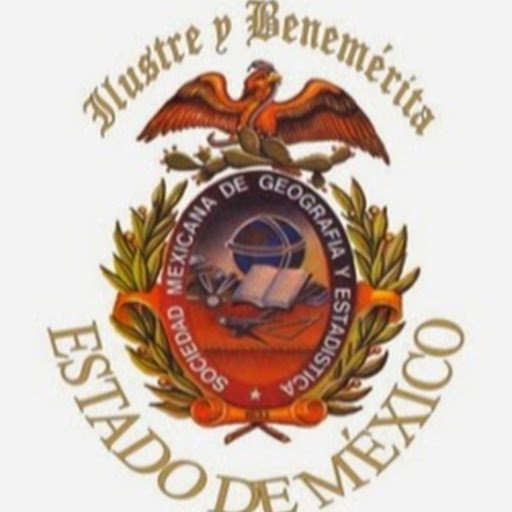 Referentes Sustantivos del Modelo Educativo
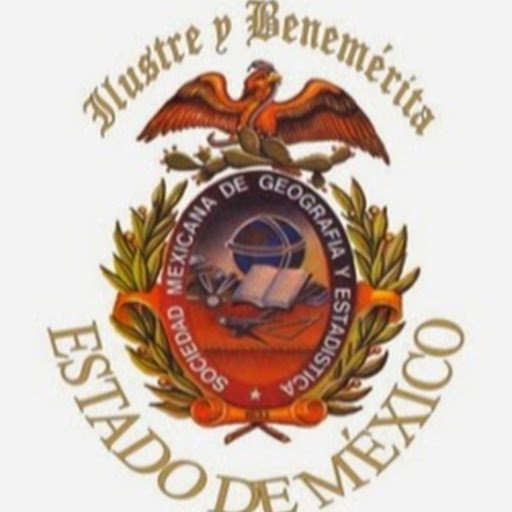 Escalabilidad y equivalencia nacional e internacional.
Mínimo de seriación y máximo de flexibilidad.
Tránsito entre modalidades.
Titulación y servicio social incluidos.
Mínimo de créditos.
Integración vertical de niveles y conocimiento horizontal, con metodología y métodos pertinentes.
Centrado en el aprendizaje no en la enseñanza.
Funciones sustantivas de investigación para la creatividad, innovación y el desarrollo de aprendizajes y modalidades.
Formación integral con énfasis en actitudes y valores. 
Compromiso de innovación asumida por los actores académicos.
Evaluación no convencional.
Referentes Sustantivos delModelo Educativo
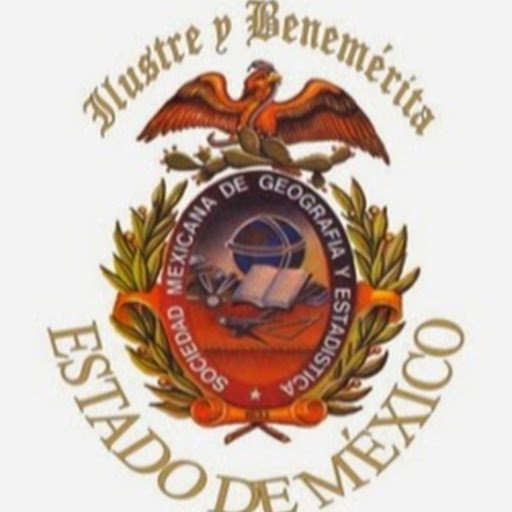 Línea y sublíneas de investigación constantes y conocimiento de frontera, como elemento común en todas las unidades de aprendizaje.
Software educativo open source para todas las unidades de aprendizaje.
Soporte tecnológico mediante reservorios de conocimiento.
Soporte on line y off line para todas las modalidades y programas.
Idiomas extranjeros con enfoque multicultural.
Validez de pensamiento e inteligencia en procesos de investigación.
Referentes Sustantivos delModelo Educativo
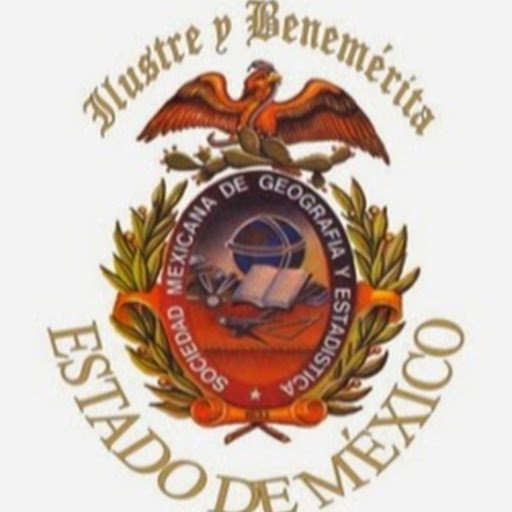 Atributos progresivos con niveles de dominio y evidencia de aprendizaje.
Catedráticos tutores-investigadores.
Los niveles educativos y en paralelo con vinculación interinstitucional, nacional e internacional.
Estrategias de inserción en investigación y publicación de obra científica, tecnológica y humana temprana, mediante impresos y en línea. 
Investigación para generar y aplicar el conocimiento de frontera.
Educación Global-Social
Trascienden en esta educación en el mundo que vivimos, los principios, postulados y la formación de valores éticos, esencia de la administración pública federal, de las entidades del país y de los municipios; además de la vinculación con su entorno para la gobernabilidad. 
En este marco de referencia, se estableció como propósito, considerando el importante escenario académico-cultural y político-sindical, reunidos en esta institución del humanismo, para analizar conjuntamente las distintas vertientes de la educación en México y plantear juicios para la solución de problemas, mediante iniciativas de ley, formulación de políticas públicas y estrategias viables, seguras y pertinentes con eticidad.
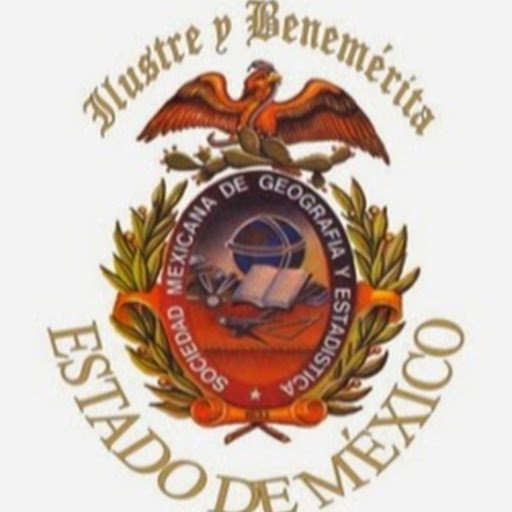 Educación Global-Social
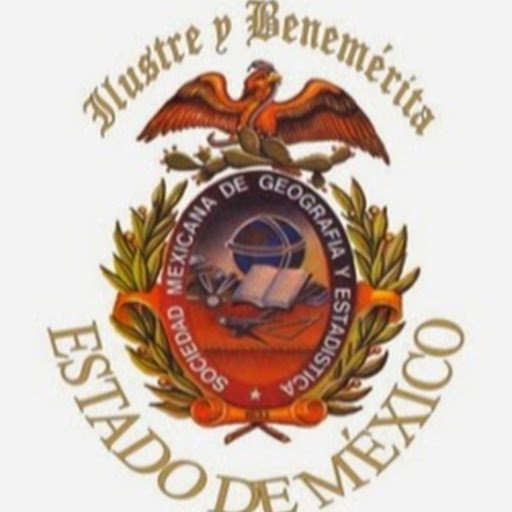 En el pluralismo axiológico (Echeverría, 2003) enfatiza en los:
Valores Morales (autonomía, bondad, dignidad, grandeza, honestidad, responsabilidad, solidaridad, tolerancia);
Valores Cívicos (comportamiento social, respeto, compromiso institucional); 
Valores Estéticos (armonía, belleza, elegancia, proporción); 
Valores Epistémicos (coherencia, verdad, contrastabilidad, fecundidad); 
Valores Técnicos (eficacia, eficiencia, factibilidad, habilidad, innovación, utilidad); 
Valores Económicos (beneficio, calidad, eficiencia, rentabilidad, riqueza) y,
Valores Sociales (para entender porqué algunos países no les interesa la educación, la cultura y el arte).
Un Esquema General de Modelo Educativo Institucional
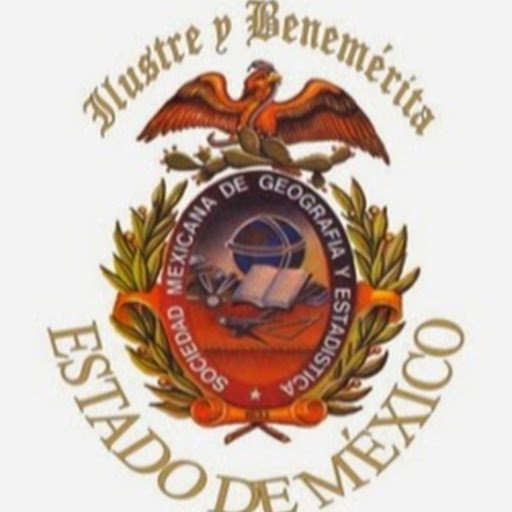 A continuación se mencionan como elementos básicos que debe observar todo modelo educativo, mediante grandes interrogantes:
¿Por qué las instituciones educativas más importantes del mundo, han definido y aplican un modelo educativo?
 Porque representa su identidad; el rumbo y sentido; la estructura; la cohesión; su marco evaluativo y, el compromiso social con perspectiva en educación integral. 
 ¿Por qué el modelo educativo es fortaleza para las instituciones educativas?
 Porque las compromete a permanecer abiertos a las necesidades sociales presentes y futuras; a las fortalezas y virtudes del entorno; a la autocrítica, creatividad, innovación y mejora continua y a la evaluación, el aprendizaje e inteligencia institucionales.
Preguntas a las que RespondeTodo Modelo Educativo
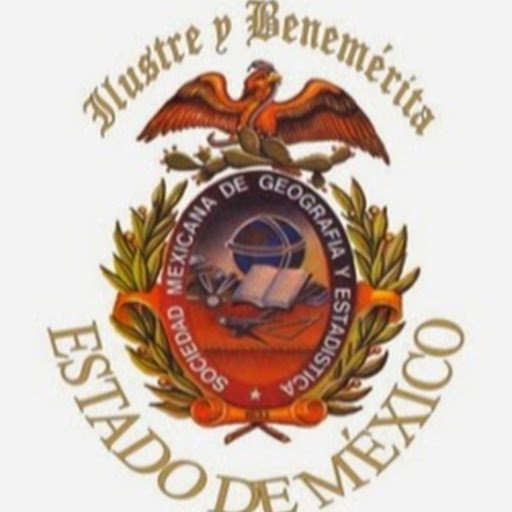 ¿Cómo ha de ser la institución en un futuro?
 ¿Con qué plan y programas lo intentará?
 ¿Se cumple con los principios, valores éticos y fines de la educación?
 ¿Cuál es su vinculación con la sociedad a la que sirve?
 ¿Cuáles son sus normas, políticas, procesos y estrategias?
¿Cuáles son las implicaciones políticas, económicas y sociales?
¿Cómo logra la institución educativa distinguirse de la competencia?
¿Cómo evalúa su imagen e impacto social?
¿Cómo cumple con sus objetivos y metas?
Un Modelo Educativo Integral lo Constituyen Nueve Dimensiones
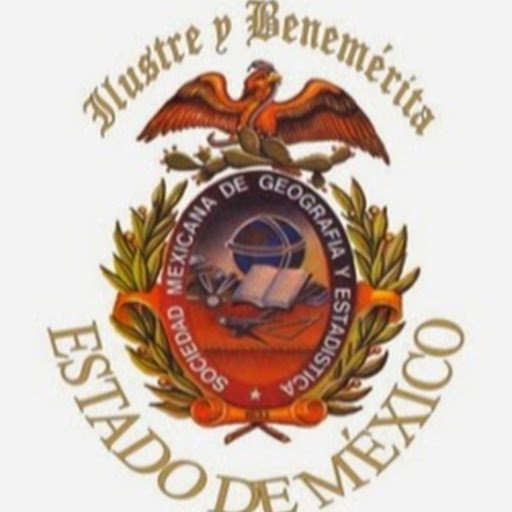 Filosófica: bases conceptuales constitutivas; visión; misión; marco axiológico y teleológico.
Pedagógica/andrológica: estrategia metodológica de las funciones de regulación, sustantivas, de gestión y de consultoría.
Sociológica: estrategia de las relaciones internas y sociales con el entorno.
Política: estrategia que encuadra las relaciones institucionales, interinstitucionales e internacionales.
Jurídica: base legal y normativa que regulan a la propia institución, sus deberes y derechos.
Operativa: sistemas; procesos; órganos; personas; tecnología; funciones; actividades; recursos; costo-beneficio-impacto social.
Categorías de aprendizaje: cognoscitivo, afectivo y psicomotor.
Prospectiva: docencia; investigación; extensión; difusión; divulgación y vinculación para la integración social.
Campos del conocimiento: científico, tecnológico y humano como valor agregado.
Valores Esperados del Sistema de 
Educación en México
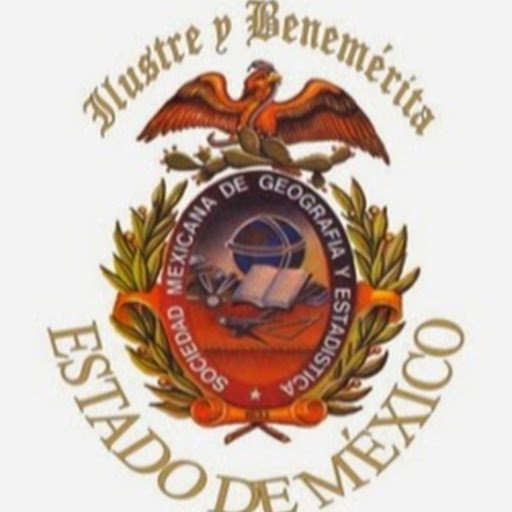 Respeto a la dignidad de las personas
Equidad y transparencia en la oferta educativa.
Seguridad en el cumplimiento de los planes y programas de estudio.
Reconocimiento de los derechos de autor, facilitando la titularidad de la propiedad intelectual de las aportaciones en los trabajos académicos y de investigación.
Objetividad en los procesos de evaluación del aprendizaje.
Fortalecimiento de beneficios de la sociedad.
Transparencia con la comunidad de aprendizaje.
Informe de logros congruentes con las  tendencias y prospectiva.
Prudencia en el trato humano.
Libertad académica.
Investigación de alcance social.
Confianza entre la comunidad académica del posgrado.
Concordia para el consenso y armonía de las decisiones.
Honradez del plan estratégico para el desarrollo social.
Templanza para la moderación y la sobriedad.
Tolerancia a la frustración e irresponsabilidad de terceros.
Referencias
Álvarez L., Mario. (1998). Acerca del concepto de derechos humanos. México. Mc Graw Hill. México.
Asensio, José M. (2004). Una educación para el diálogo. Barcelona. Paidós.
Barberá Alabat, Vicente. (2001). La responsabilidad: Cómo educar en la responsabilidad. Madrid. Santillana. 
Bárcena, F., Gil, F. y Jover, G. (1999). La escuela de la ciudadanía: Educación, ética y política. Bilbao. Descleé de Brouwer.
Bárcena, Fernando y Mélich, Joan-Carles. (2000). La educación como acontecimiento ético. Barcelona.
Bilbeny, Norbert. (2002). Por una causa común. Ética para la diversidad. Barcelona Gedisa.
Camps, Victoria. (1990). Las virtudes públicas. Madrid. Espasa Calpe.
Cortina, A. (1994). La ética de la sociedad civil. Madrid. Grupo Anaya. 
Cortina, A. (1997). Ética aplicada y democracia radical. Madrid. Tecnos. 
Cortina, A. (2003). Ciudadanos del mundo. Hacia una teoría de la ciudadanía. Madrid. Alianza Editorial.
Chacón, Manuel. (2007). Derechos económicos, sociales y culturales. Bilbao. Universidad de Deusto.
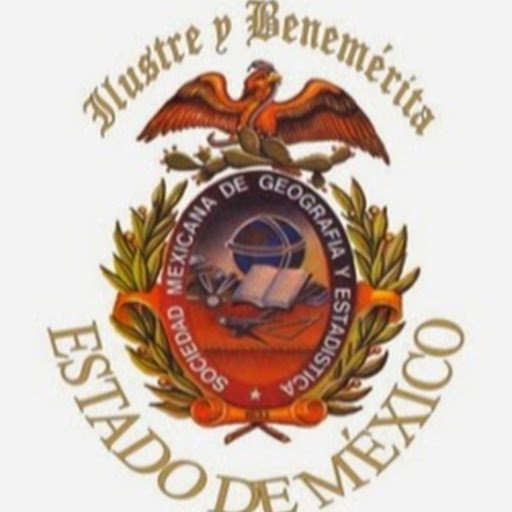 Referencias
Esquivel Estrada, Noé. (2008). Viabilidad de la ética en los inicios del siglo XXI. Un enfoque desde la hermenéutica. México. UAEM/Torres, 
Martínez, Miquel y Hoyos, Guillermo. (2005). La formación en valores en las sociedades democráticas. Barcelona. OEI. 
Martínez Martín, M. (1998). El contrato moral del profesorado. Bilbao. Descleé de Brouwer.
Mayordomo, Alejandro. (1998). El aprendizaje cívico. Barcelona. Ariel.
Morín, Edgar. (2004). Ethique. Paría. Editions du Seuil. 
Navarro, Ginés. (2000). El diálogo: procedimiento para la educación en valores. Bilbao. Descleé de Brouwer.
Olivé, León. (2007). La ciencia y la tecnología en la sociedad del conocimiento. México. F.C.E.
Ortega, Pedro y Mínguez, Ramón. (2001). La educación moral del ciudadano de hoy. Barcelona. Paidós.
Ponce, Humberto. (2006). Antología de modelos de educativos en el contexto de la reforma educativa en México. México.
Queraltó, Ramón. (2003). Ética, tecnología y valores en la sociedad global. Madrid. Tecnos.
Sánchez A. José Augusto. (2009). Responsabilidad social universitaria: Una aproximación desde la ética y los derechos humanos. IPN.
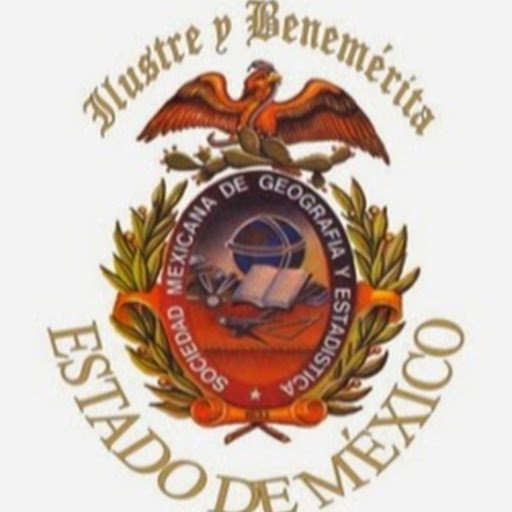 Referencias
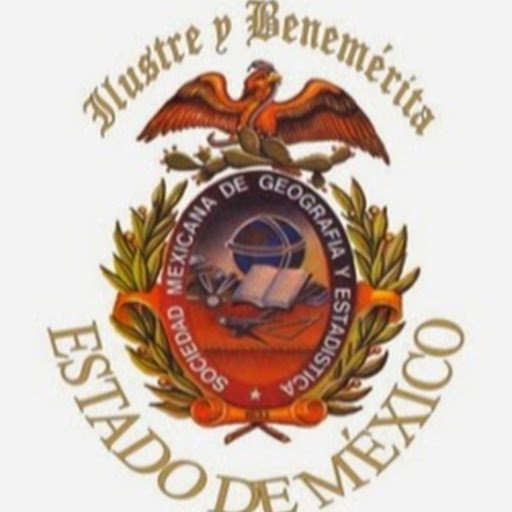 http://reformas.gob.mx/reforma-educativa/que-es
http://escuelascalidad.edomex.gob.mx/programa_reforma_educativa
http://www.presidencia.gob.mx/reformaeducativa/
http://www.redalyc.orgpdf/311/31121090003.pdf
 http://edomexinforma.com/2016/08/foros-de-consulta-del-nuevo-modelo-educativo-2/
http://seduc.edomex.gob.mx/gsearch/modelo%2Beducativo
http://seduc.edomex.gob.mx/gsearch/reforma%2Beducativa
http://www.edomex.gob.mx/buscador/reforma%2Beducativa%2B2016
http://www.edomex.gob.mx/buscador/modelo%2Beducativo%2B2016
https://www.gob.mx/cms/uploads/attachment/file/114501/Modelo_Educativo_2016.pdf
 http://www.gob.mx/sep?utm_source=TIDOKO&utm_medium=Google&utm_term=Search&utm_content=Link&utm_campaign=Fortalecimiento
http://edomex.gob.mx/directorio_servidores_publicos
http://edomex.gob.mx/directorio_dependencias_organismos
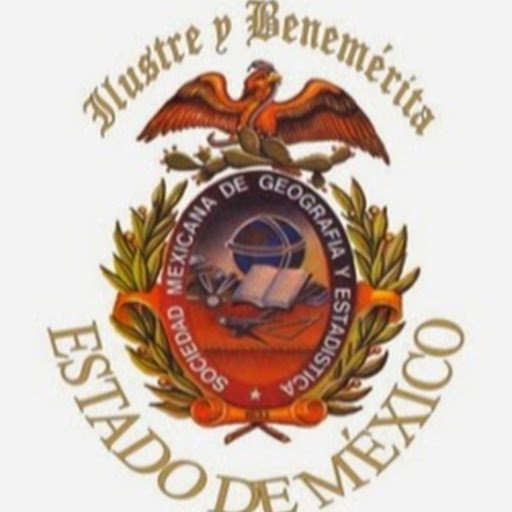 ¡ ¡ ¡ GRACIAS ! ! !
Sociedad Mexicana de Geografía y Estadística del Estado de México